Gluconeogenesis
(formation of glucose from non CHO source)
(depend on glycolysis)
Gluconeogenesis
glucose
New 
From non CHO SOURCE
formation
Formation of glucose from galactose(or fructose) is not cosider as gluconeogenesis
Overview of Glucose Metabolism
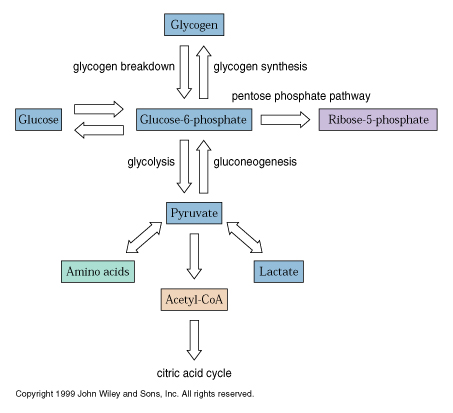 Gluconeogenesis 
 It is formation of glucose from 
  non-carbohydrates  precursors.
- Occurs in all animals, plants and   
  microorganisms (universal pathway). 
 Essential in mammals because 
  nerve cells, testes, medulla
  and RBCs require glucose 
  from blood as their major fuel source
 Important precursors of the 
  glucose: lactate, pyruvate, 
  glycerol and back bone of 
  certain amino acids
 Fasting requires all the glucose 
  to be synthesized from these  
  non-carbohydrate precursors.
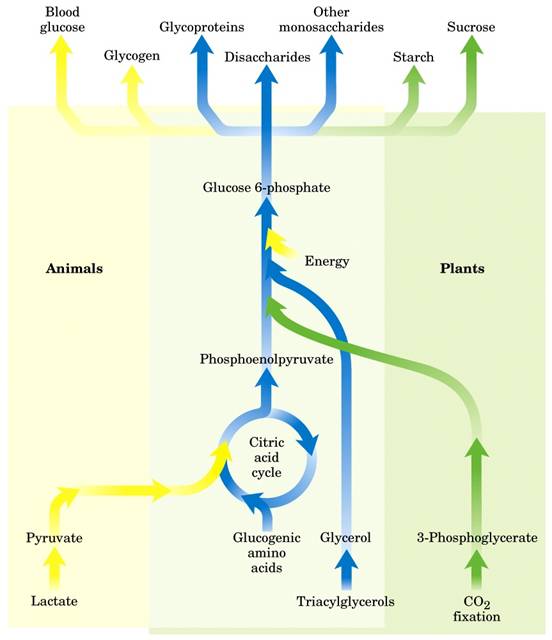 Gluconeogenesis occurs largely in the liver, kidney, to little extent in 
   renal cortex and intestine under certain condition.

 It occurs mostly in the cytosol, some reactions in the mitochondria 
  and the last step occurs within the endoplasmic reticulum cisternae. 

 It dose not occur by simple reversal of glycolysis. (because here we have 3 different reaction are catalyze by irreversible enzyme)
Reaction 1 :which is catalyse by hexokinase  or glucokinase
Reaction 3:which is catalyse by phosphofructo kinase 1
Reaction 10:which is catalyse by pyruvate kinase

 Most precursors must enter the TCA cycle at some point to be 
  converted to oxaloacetate. 
 Oxaloacetate is the starting material for gluconeogenesis
 Seven of the of the glycolytic reactions are reversible and used in the 
  gluconeogenesis but three of them are irreversible and should be   
  bypassed by other four reactions.
The three steps which should be bypassed in gluconeogenic pathway:  
1- Pyruvate to PEP(because in glycolysis is not reversable here need 2 reaction to occure)
2- Fructose 1,6- bisphosphate to fructose-6-phosphate
3- Glucose-6-Phosphate to glucose
 Conversion of pyruvate to PEP requires two exergonic reactions 
  mediated by the formation of oxaloacetate.
Pyruvate carboxylase in the mitochondria of liver and kidney





1- Pyruvate carboxylase requiring biotin as a cofactor, catalyses the    
     irreversible ATP-driven formation of oxaloacetate from pyruvate and 
     CO2. 
     This enzyme found in the mitochondria of the liver and kidney but 
     not of  muscle.
2- PEP carboxykinase converts oxaloacetate to PEP that uses GTP(source of phosphate group) as a 
     phosphorylating agent.in cytoplasm or cytosol
Biotin :vit.B complex water soluble vit
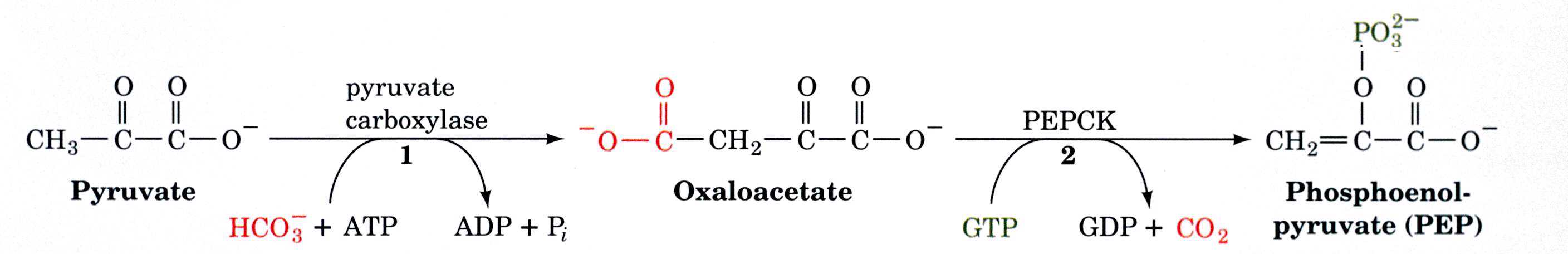 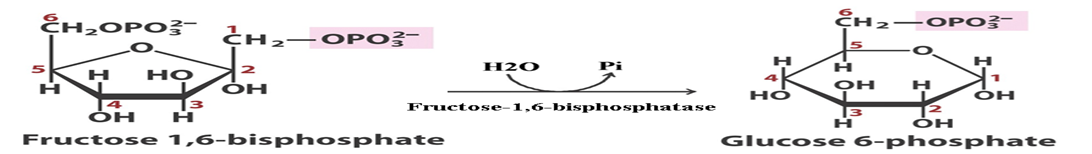 fructose 1,6-bisphosphate: increase under effect of hormone (insulin)
And inhibited under effect of glucagon

Any carboxylation reaction occur in our body need:
Biotin
Bicarbonate as a source of carbondioxide (HCO3)
Manganese 
ATP : for fixation of co2
The enzyme have 2 domain:



3- Hydrolysis of fructose-1,6-phosphate by fructose1,6-bisphosphatase  
    bypasses the irreversible PFK-1 reaction.
 This reaction is an important regulatory step(by PFK-1) in gluconeogenesis and it 
  occurs only in the liver and kidney.
This enzyme is inhibited by high level of AMP which is a signal of an 
  energy-poor state in the cell, while high ATP stimulates 
  gluconeogenesis(IF the cell contain huge amount of ATP, no need of oxidizine phosphate  
 It is inhibited also by fructose 2,6-bisphosphate(act as activator in glycolysis) which is an    
  allosteric modulator, its level is affected by the circulating glucagon.
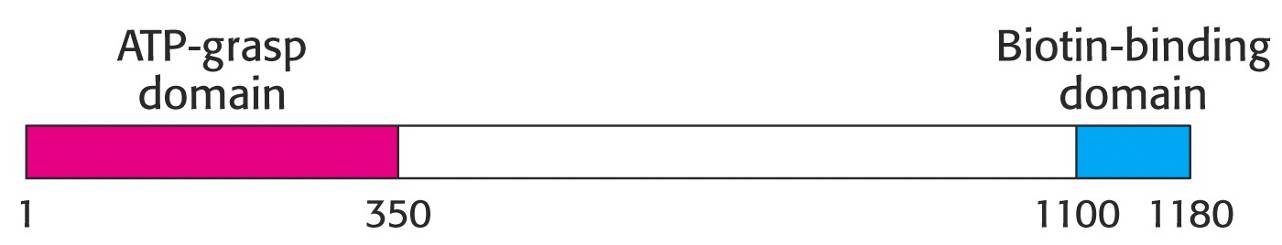 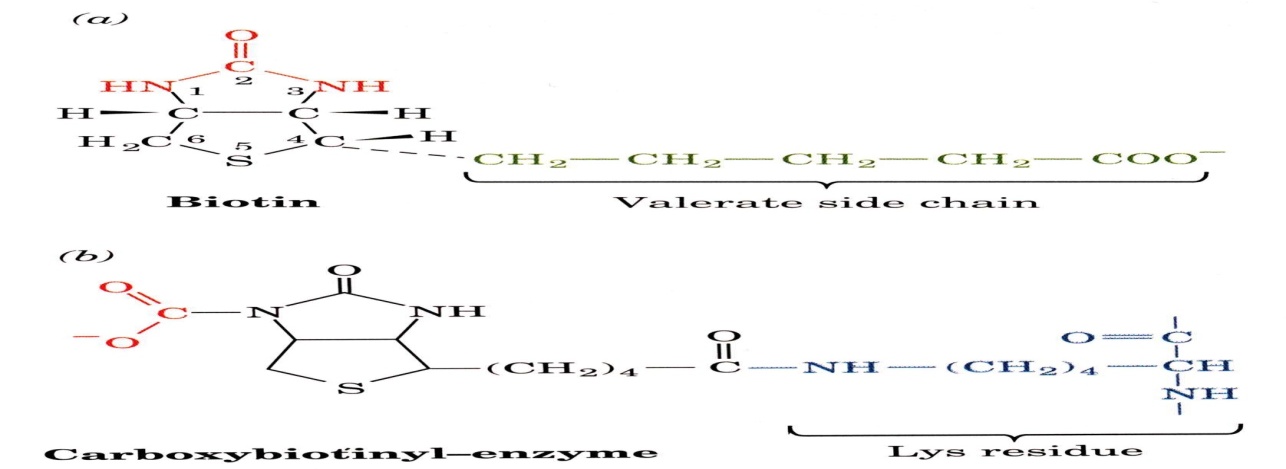 4- Hydrolysis of glucose-6-phosphate by glucose-6-phosphatase  
    bypasses the irreversible hexokinase reaction. 
 Glucose-6-phosphatase is only found in the liver to buffer blood 
   glucose levels and the kidney but not in the muscle and brain.




-
 Ca2+-binding stabilizing protein is essential for phosphatase activity( in ER). 
 Glucose and Pi are then shuttled back to the cytosol by transporters.




 
Generation of glucose from glucose 6-phosphate is involving several 
  proteins: SP – Ca-binding protein. 
  T1 transports G-6-P into the lumen of the ER(FROM cytosol) 
  T2 and T3 transport Pi and glucose, respectively back into the cytosol.(from ER)
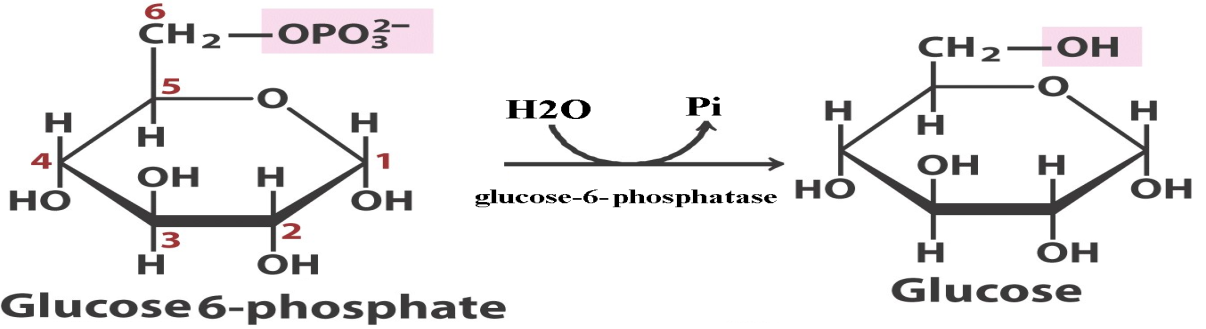 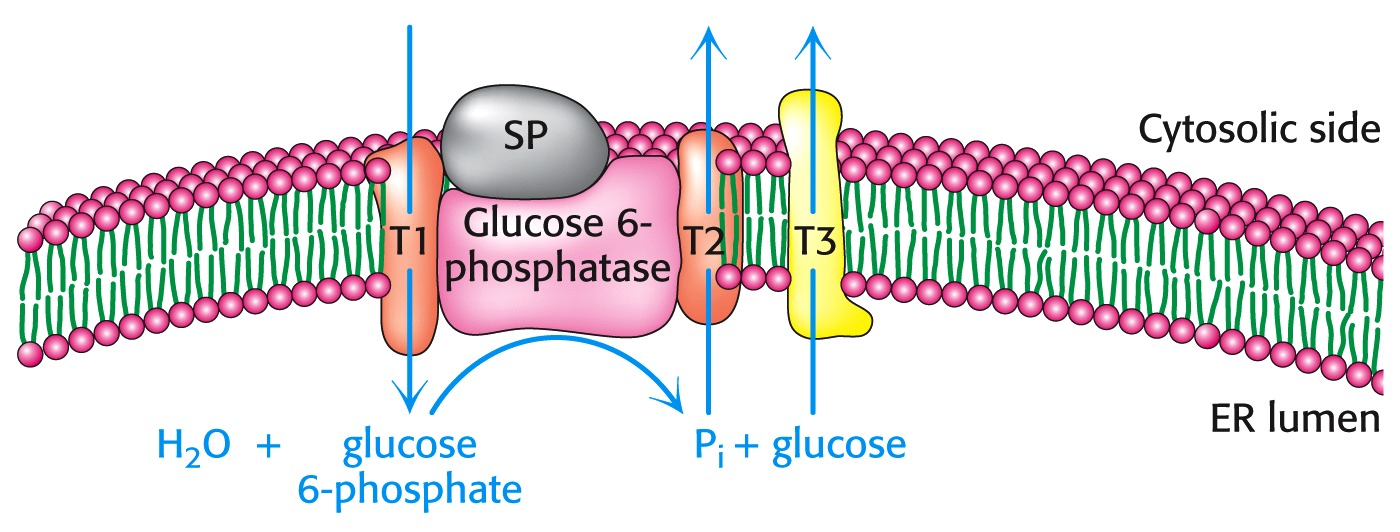 Gluconeogenesis
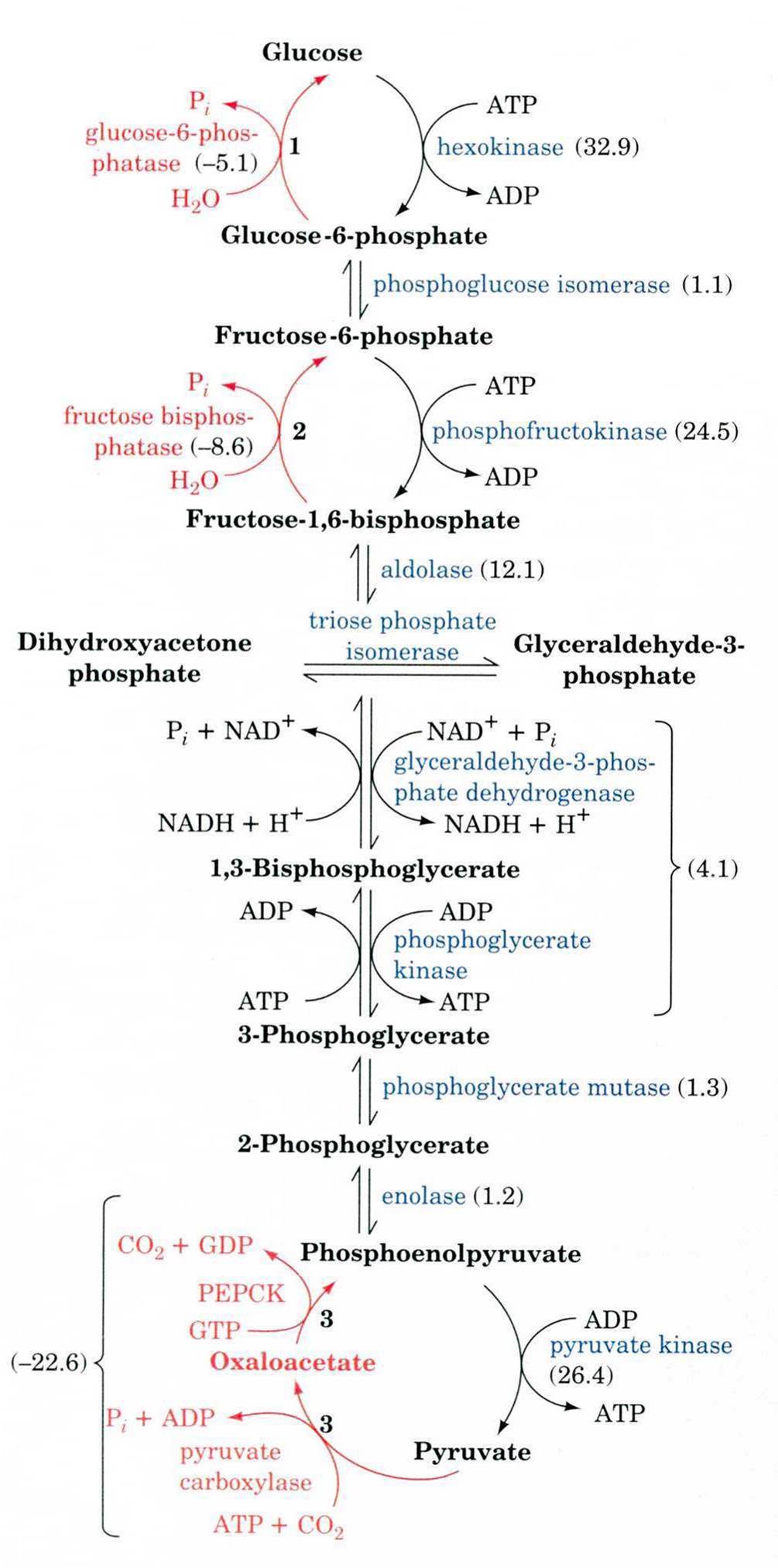 The overall reactions of 
  gluconeogenesis are: 
2 Pyruvate +2 NAD + 4 H+ 
+ 4 ATP + 2 GTP + 6 H2O
	

Glucose + 2 NAD+ + 4 ADP 
+ 2 GDP + 4 Pi
Each glucose nead 6 high energy compound 
2GTP
4ATP
Transport between the mitochondria and the cytosol
 Generation of oxaloacetate 
  occurs in the mitochondria only, 
  but, gluconeogenesis occurs in 
  the cytosol. 
 PEPCK is distributed between 
  both compartments in humans, 
 Either PEP must be transported 
  across the membranes or 
  oxaloacetate has to be 
  transported.  
 PEP transport systems are seen in 
  the mitochondria but oxaloacetate 
  can not be transported directly in 
  or out of the mitochondria.  
 It can transported out of the 
  mitochondria in form of Malate
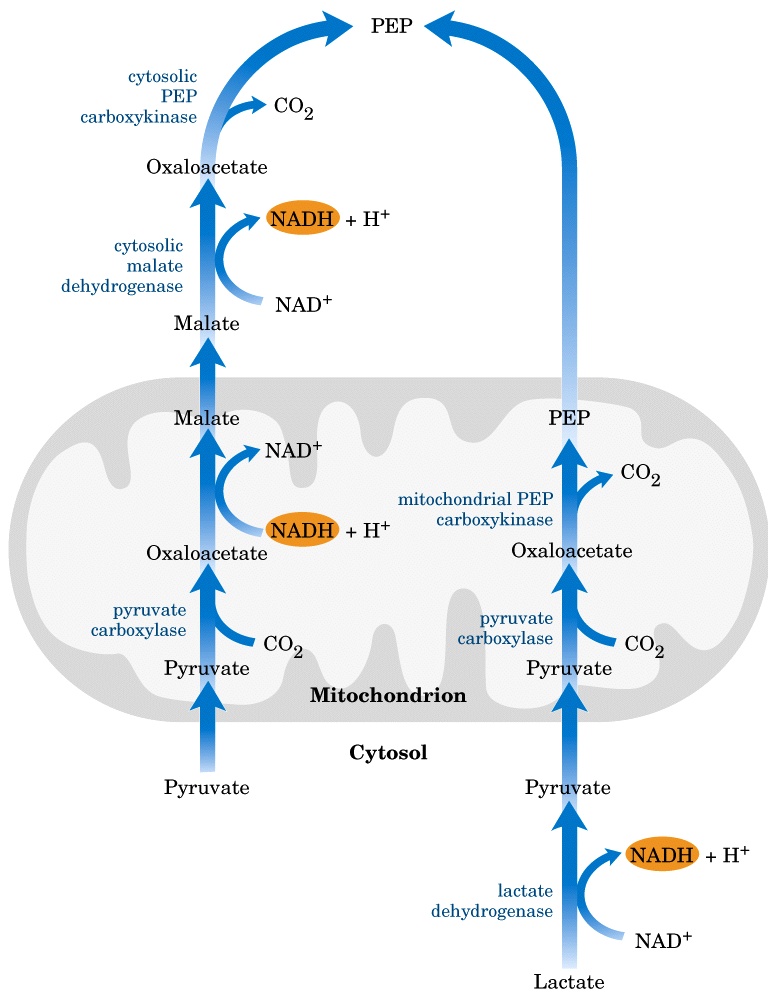 The aim of this pic 
*How PED can be translocated from inside mitochondria to Out side (cytosol)  

Oxaloacitate react with A.A  by transamination Reaction which include  transfore amino  group   From A.A (become a-ketoacid)  to oxaloacetate To become Aspartic acid
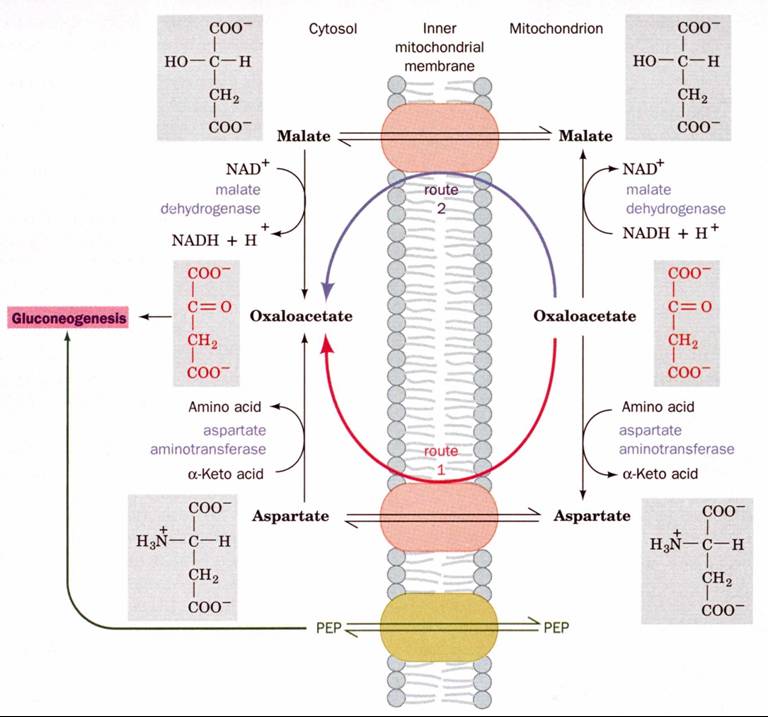 Regulation of gluconeogenesis
To prevent the waste of a futile cycle, glycolysis and gluconeogenesis 
  are reciprocally regulated.
 F-1,6-bisphosphatase is the most important control site in 
  gluconeogenesis.

Reciprocal regulation by ATP/AMP
 AMP inhibits fructose-1,6-bisphosphatase (the main enzyme in gluconeogenesis (but activates PFK-1 (main enzym in  glycolysis(
 ATP and citrate inhibit PFK-1 but  activate fructose-1,6-biphosphatase 
    - In high ATP/AMP ratio: stimulate gluconeogenesis W
    - In low ATP/AMP ratio: stimulate glycolysiswhich meann there are high energy in cell
- High levels of ATP and alanine, which signal that the energy charge is 
 high and that building blocks are abundant, inhibit pyruvate kinase. 
- Pyruvate carboxylase is activated by acetyl CoA. 
- ADP inhibits PEP carboxykinase and pyruvate carboxylase.
- Gluconeogenesis is favored when the cell is rich in biosynthetic 
  precursors and ATP. 
Reciprocal regulation by fructose-2,6-biphosphate:
- Fructose-2,6-biphosphate( produce by PFK-2( stimulates glycolysis by activating PFK-1    
  and inhibits gluconeogenesis through the 
  inhibition of fructose-1,6-biphosphatase.
- During starvation, gluconeogenesis predominates because the level of 
  F-2,6-BP is very low.
Reciprocal regulation by hormones
PFK-1: induced in feeding by insulin and 
      repressed in starvation by glucagon 
Fructose-1,6-bisphosphase: repressed in 
      feeding by insulin and induced in 
      starvation by glucagon 
So: Insulin activates glycolysis but inhibits
      gluconeogenesis; Glucagon activates 
      gluconeogenesis but  inhibits glycolysis
.insulin increase PFK-1Producing 
gLycolysis inhibitide by  Glucagon ,gluconeogenesis 
Activated by glucagon
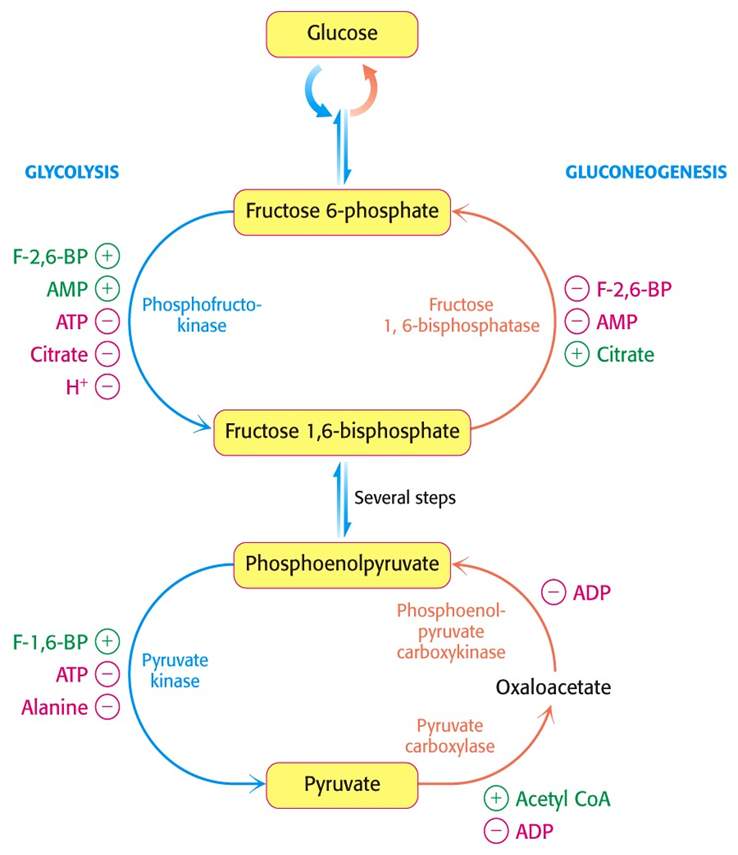 Acetyl-CoA regulates pyruvate carboxylase(activator(
- The increase in oxaloacetate concentration 
  → the activity of the TCA cycle. 
- Acetyl-CoA is an allosteric 
  activator of pyruvate carboxylase.
- At low levels of acetyl-CoA, pyruvate 
  carboxylase is largely inactive and 
  pyruvate is oxidized in TCA cycle. 
However, when ATP and NADH concentrations are high
, TCA cycle is 
  increased, oxaloacetate goes to glucose. 
Allosteric activation by acetyl CoA 
- During starvation ( under effect of glucagon(→ excessive lipolysis → excessive  oxidation of 
  fatty acid into acetyl CoA → accumulation of acetyl CoA → activation 
  of pyruvate carboxylase → activation of gluconeogenesis.
Citric acide cycle produce energy if energy is  Exceed The Need of cell,Extra amount of  Actyl coA available ,activate gluconeogenic
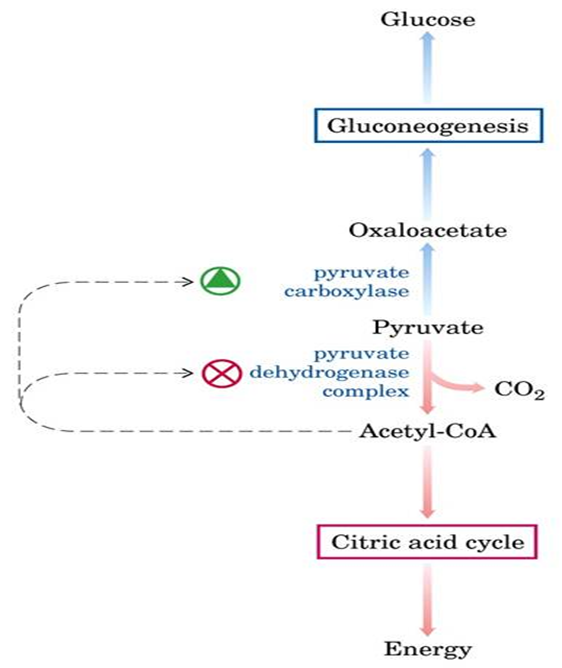 Substrate availability:   
- The availability of gluconeogenic precursors like glucogenic amino 
  acids → ↑ the hepatic gluconeogenesis. 
- ↓ Insulin / glucagon ratio favor the mobilization of amino acids from 
   muscle protein to provide their skeletons for gluconeogenesis.
PFK-2 produce 2,6-biphosphate 

FBPase-2  responsible for degradation 
Fructose-2,6 biphosphate doesnt activate glycolysis, but activate glucogenesis
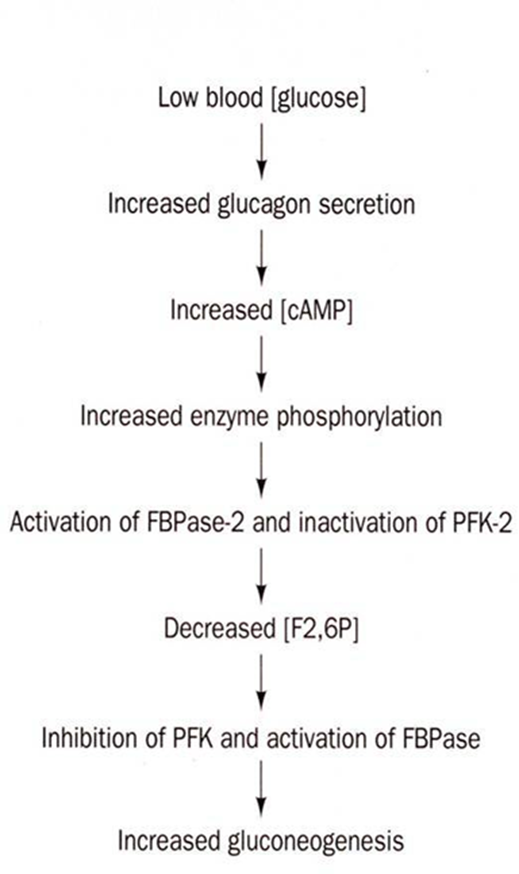 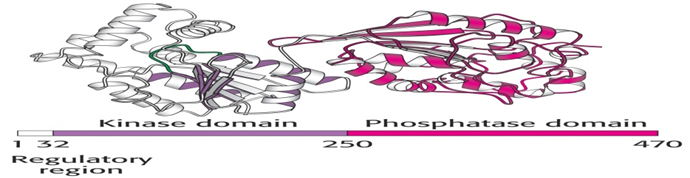 But not dissapear of insulin
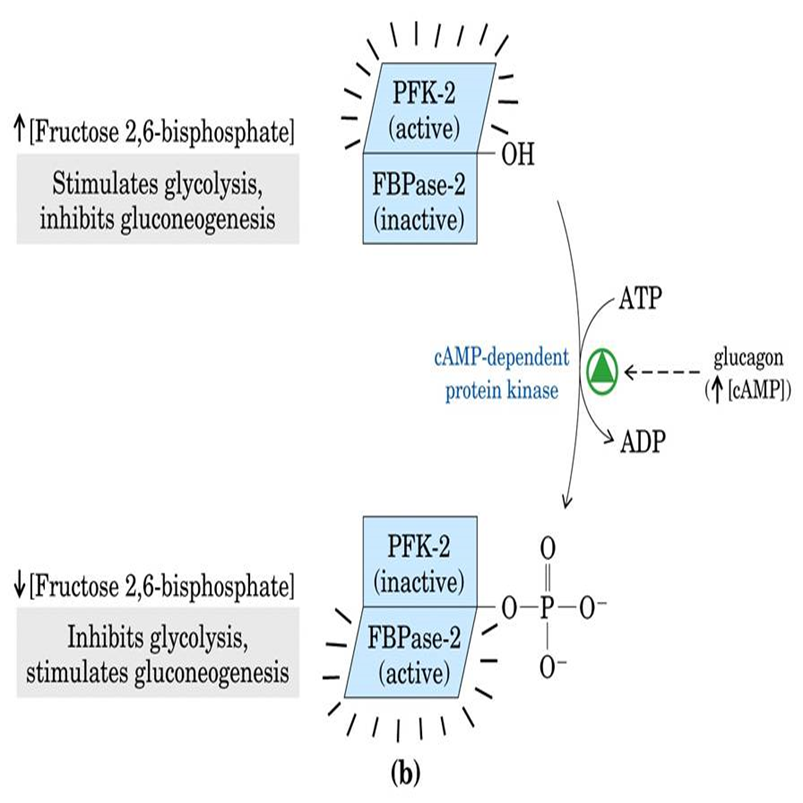 Without phosphate is inactive
Without phosphate is active
PEP carboxykinase ↑
F 1,6-bisphosphatase ↑
Glycolytic enzymes ↓
(pyruvate kinase)
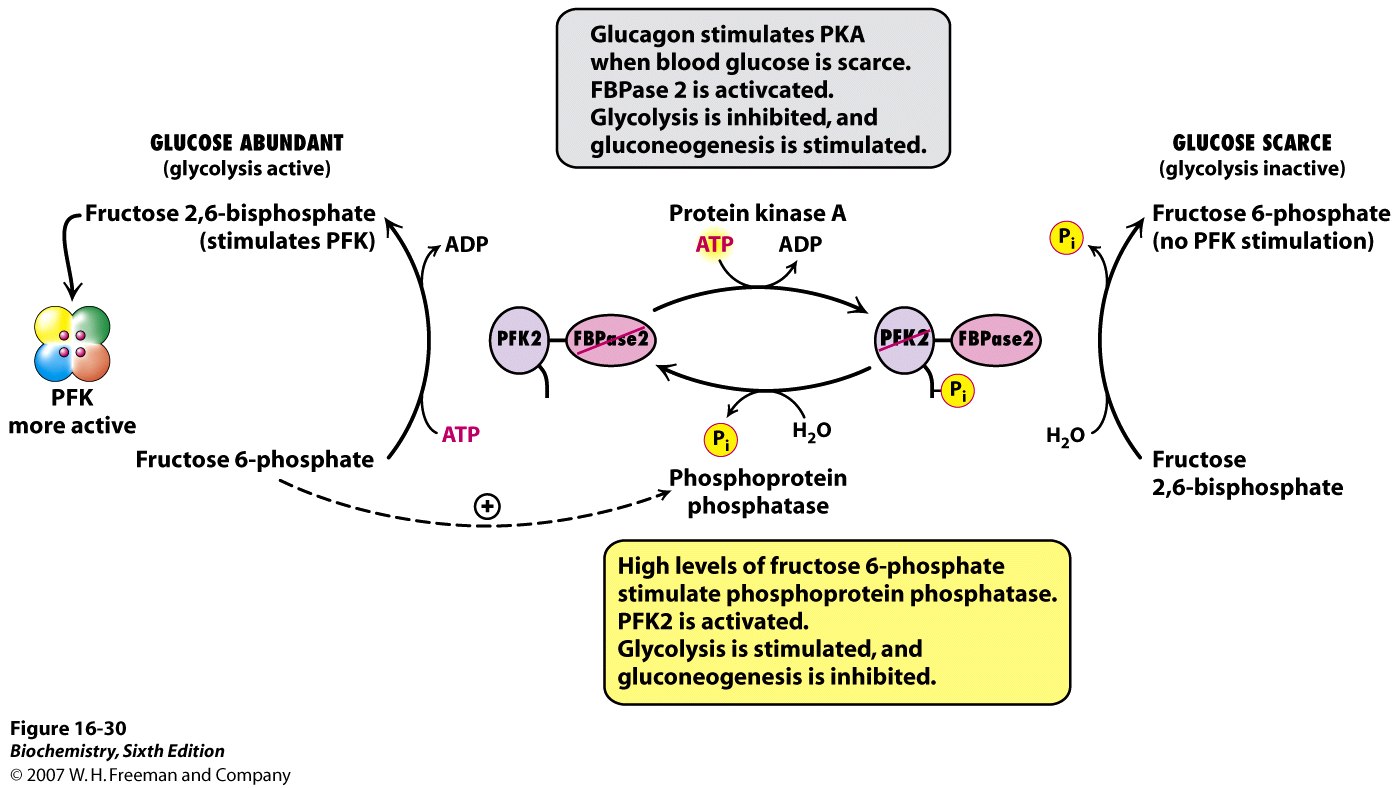 Hormones
- Affect the expression of the gene of the essential enzymes
    – Change the rate of transcription
    – Regulate the degradation of mRNA
 Phosphorylation control ا) ~ s); allosteric control (~ms); transcription 
  control (~ h to d)




The promoter of the PEP carboxykinase (OAA→PEP) gene:
IRE: insulin response element;
GRE: glucocorticoid response element
TRE: thyroid response element
CREI and II: cAMP response elements
Genetic level regulation
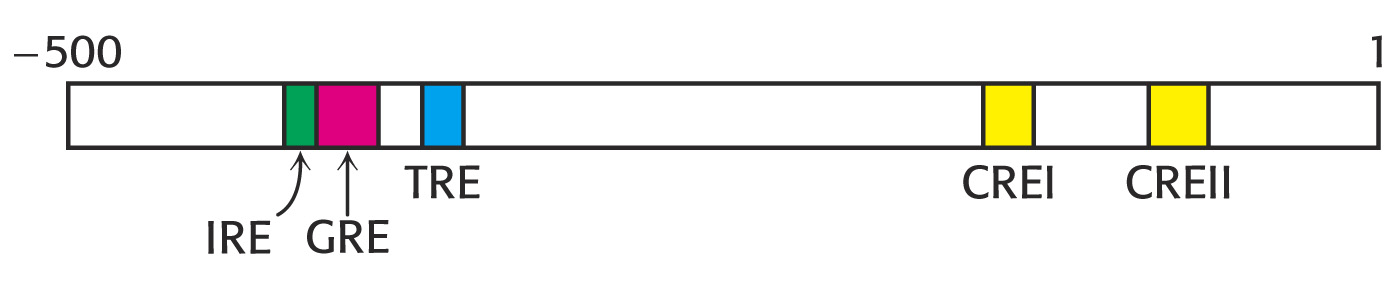 There are the response element of these enzyme
Substrates for gluconeogenesis 
Include all intermediates of glycolysis and TCA cycle, glycerol, lactate 
  and the α-keto acids obtained from deamination of glucogenic A.A.s. 
 Glycerol: obtained from the hydrolysis of the triglycerides in adiposeBy libolysis 
  tissue, travels to liver which is phosphorylated and metabolized.
By gycerol  kinase        This enzyme is not found in muscle and adipose  tissue 


- 


        DHAP is converted into glyceraldehyde 3-P by triose isomerase.

Lactate:under anerobic condition
 released from the RBC and 
  exercising muscle, carried to the 
  liver by the blood and converted to 
  glucose and released again to blood 
  through Cori cycle. By lactate dehydrogrnase
Becouse it  Catalytic Reversable enzyme 
Pyrouvate
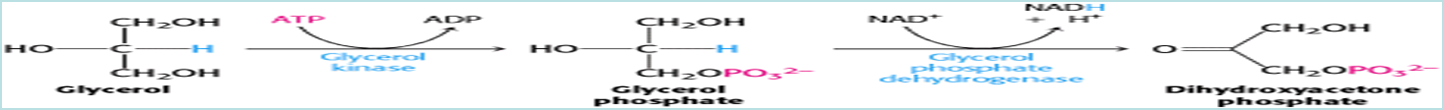 Part of it stay DHAP
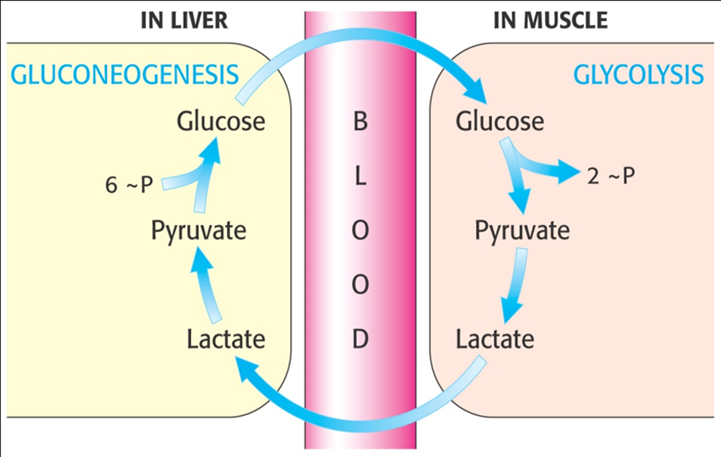 Odd chain fatty acids(الاحماض الدهنية عدد كربوناتها فردي ): upon oxidation → propionyl CoA to be 
  converted into succinyl CoA to join TCA cycle.








- α-keto acids: like pyruvate and 
  α-ketoglutarate derived from amino 
  acids alanine and glutamate. 
  These substances enter TCA 
  cycle to provide the oxaloacetate.
- All amino acids can feed into 
  gluconeogenesis except 
  leucine and lysine.
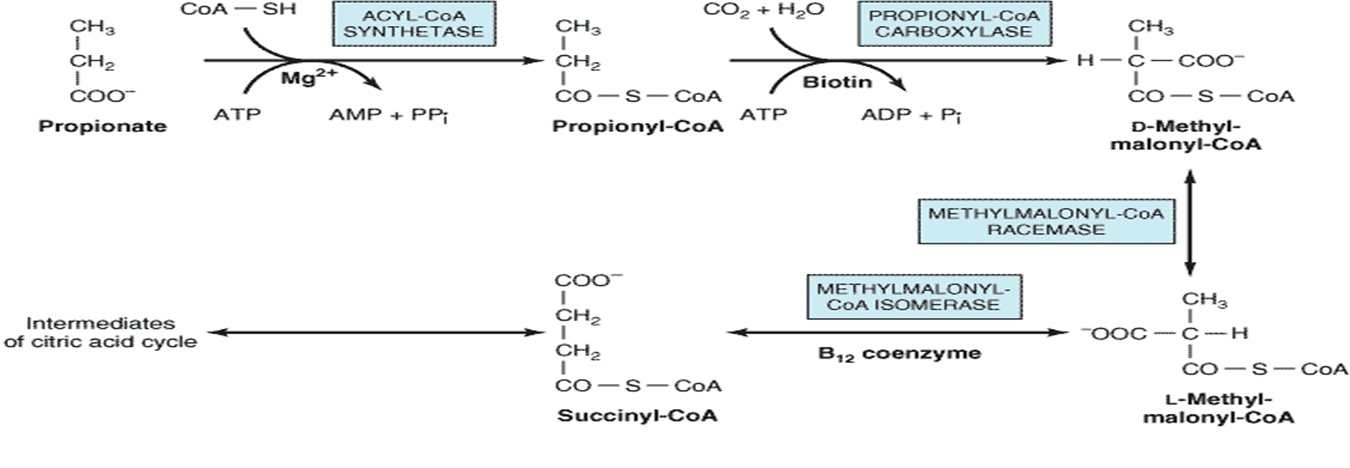 +Mn 
Hco3
Active form
Rare use of this enzyme
Point entry of CAC
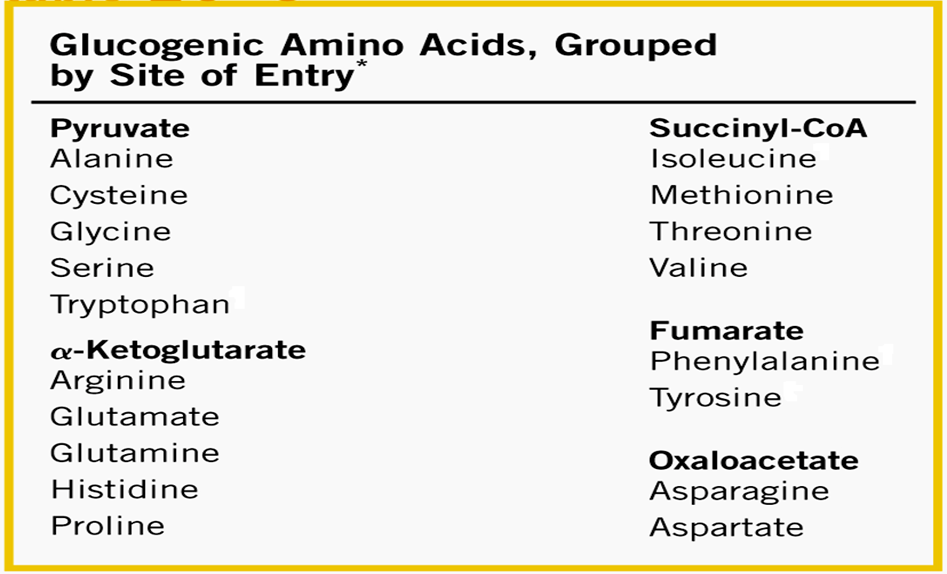 They are not outer CAC
Because during their catabolism, they give intermediate to CAC as long asit gives oxaloactate  glucose
F.A in each cycle to be oxidized in B-oxidation will loss 2 carbon atomsso if we have F.A (30 C) , it will loss 2C in each time
اما اذا كان عدد الكربونات فردي رح ينتج مركب نهائي بتكون من3 كربونات
Propionic acid 
- Acetyl CoA cannot give rise to a net synthesis of glucose because of  
  the irreversible nature of PDH that converts pyruvate to acetyl CoA.

The Alanine cycle
- The liver can also use the amino 
  acid alanine similarly to lactate

- Following transamination to 
  pyruvate, gluconeogenesis allows 
  the liver  to convert it to glucose
  for secretion into the blood
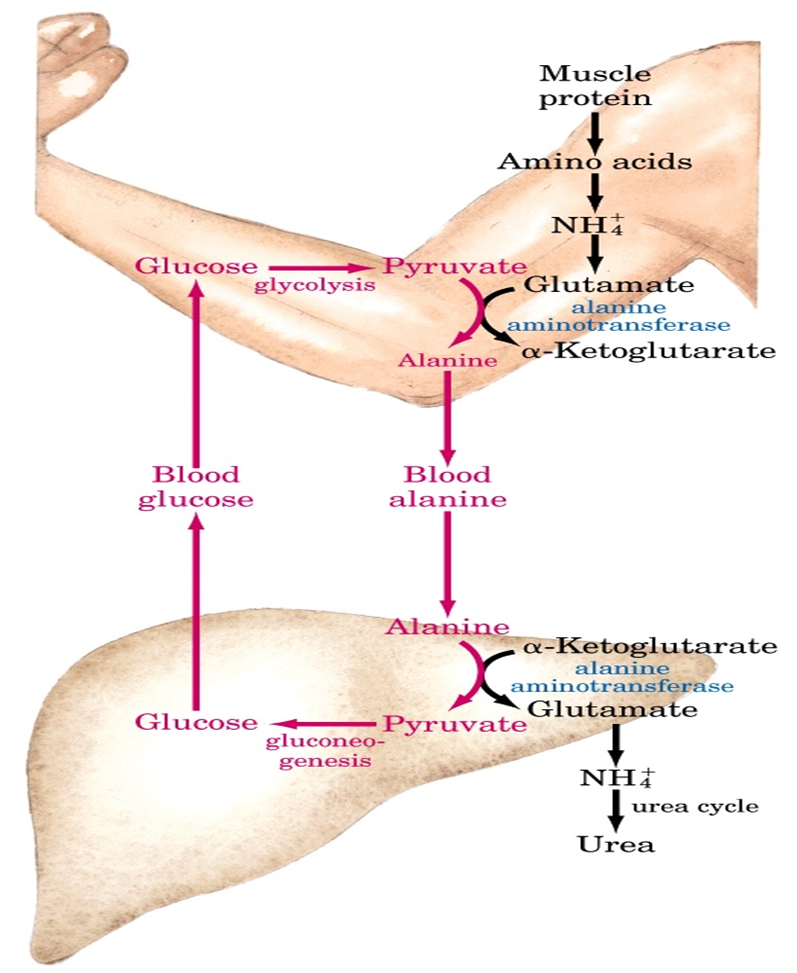 Glucose  pyruvate   alanine  liver
يحدث العكس
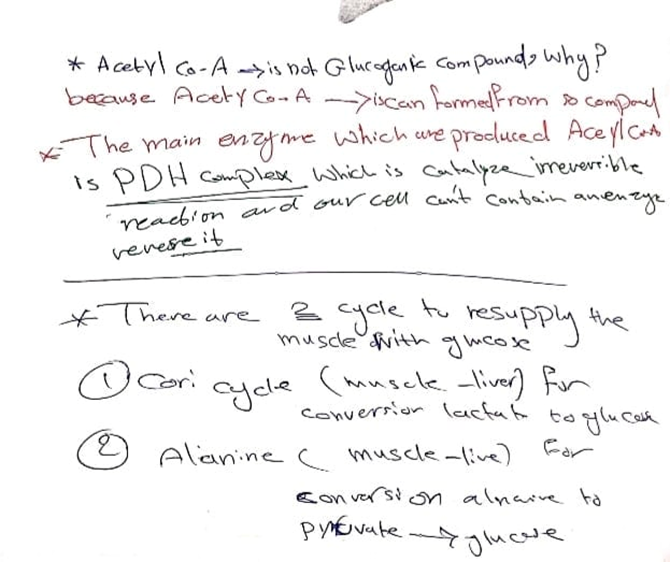